Saturday June 8, 2024
7AM to 3PM
(Rain or Shine)
First Place: $1000
Second Place: $400
Third Place: $200
Trophies for Children 12 & Under
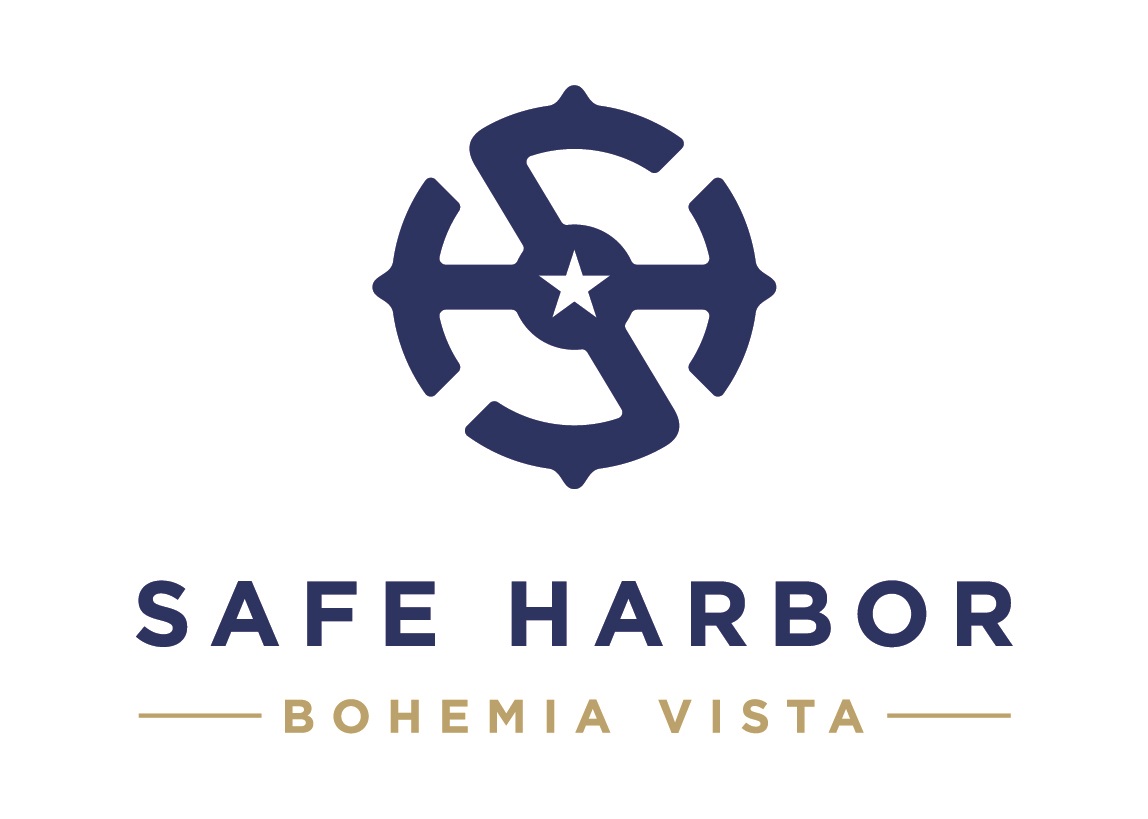 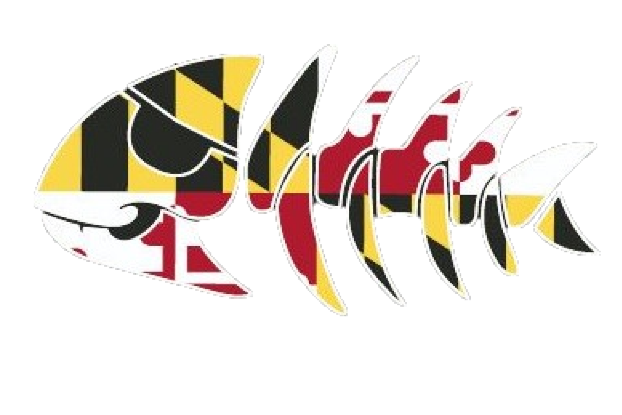 Eric Altemus Memorial 

Catfish Tournament
Proceeds Benefit Community Programs
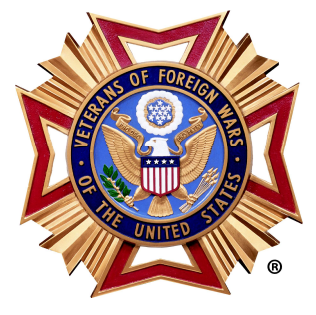 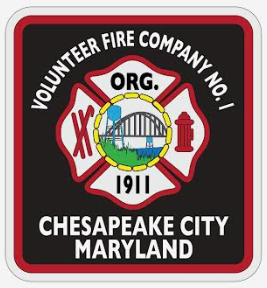 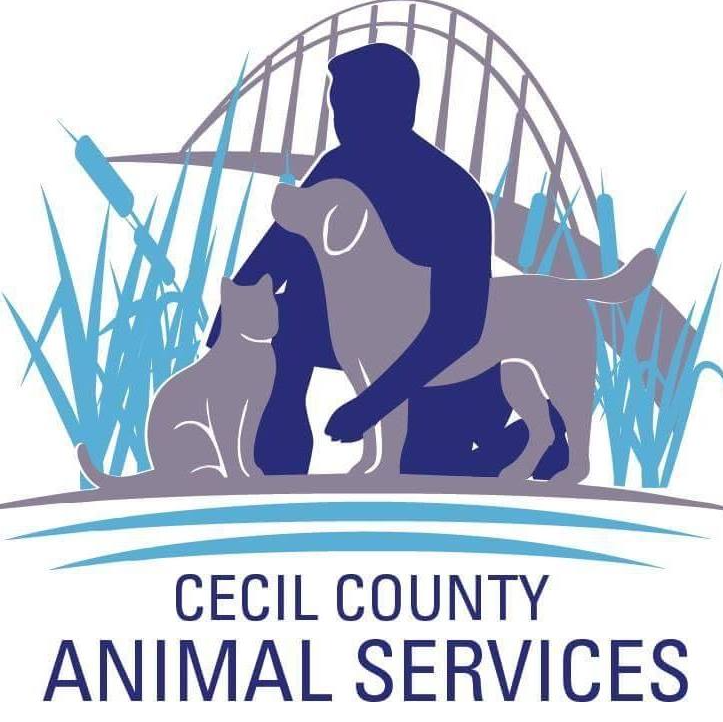 Chesapeake City Memorial VFW Post 7687
Entry Fees: 13 & Older $30 or after May 18th $40
12 & Under Free
Visit: ecacatfishtournament.com to pre-register using PayPal